If you’ve never been a member and join today, you’ll get your first year of membership free

Visit our stand and join today!
The BMA: Supporting you at work
We are the trade union and professional association for doctors in the UK
Supporting IMGs
The BMA can help you as an IMG | Join the BMA
Career development
Get the support you need
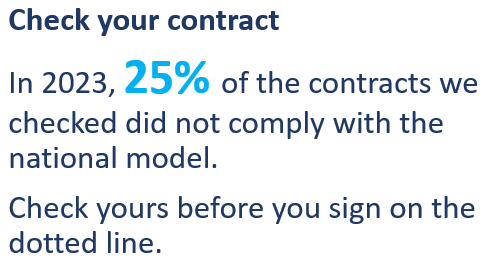 UK residency and your visa
Ethics guidance
Contract checking
Workplace difficulties
BMA.org.uk/contactus
0300 123 1233
support@bma.org.uk
Develop your learning potential
BMA webinars
Live and recorded sessions, delivered by experts: 
– How to achieve better work life balance
– Dealing with conflict
– Interview skills for ST1
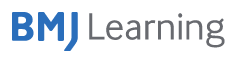 High quality, evidence-based modules:
– Managing difficult conversations and difficult people
– Leadership– Time management

+ free copy of The BMJ
bma.org.uk/learning
Protect your wellbeing
There is always someone to talk to

Our confidential counselling and peer support services are open 24/7 and free of charge to all doctors and medical students.
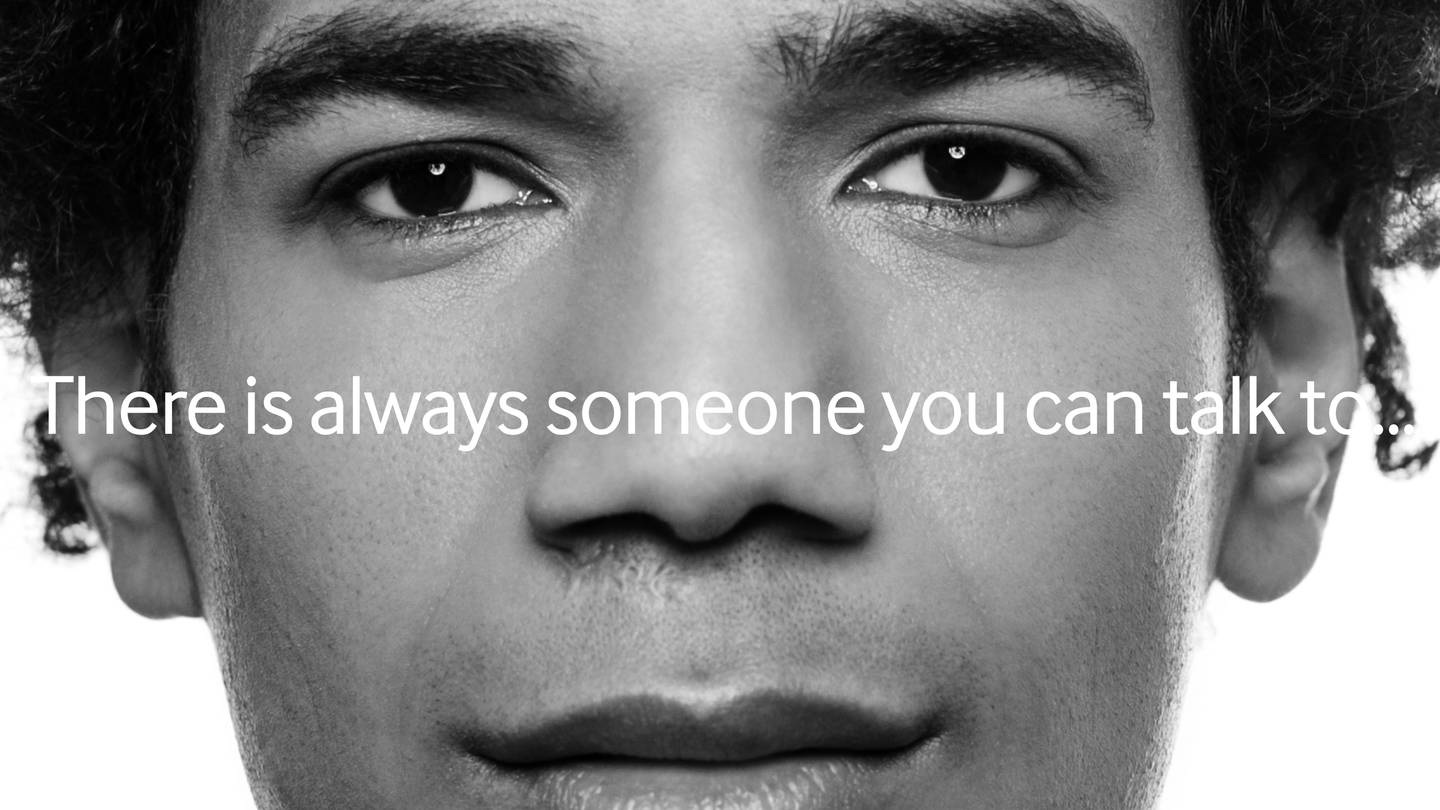 0330 123 1245
bma.org.uk/yourwellbeing
Other key member benefits
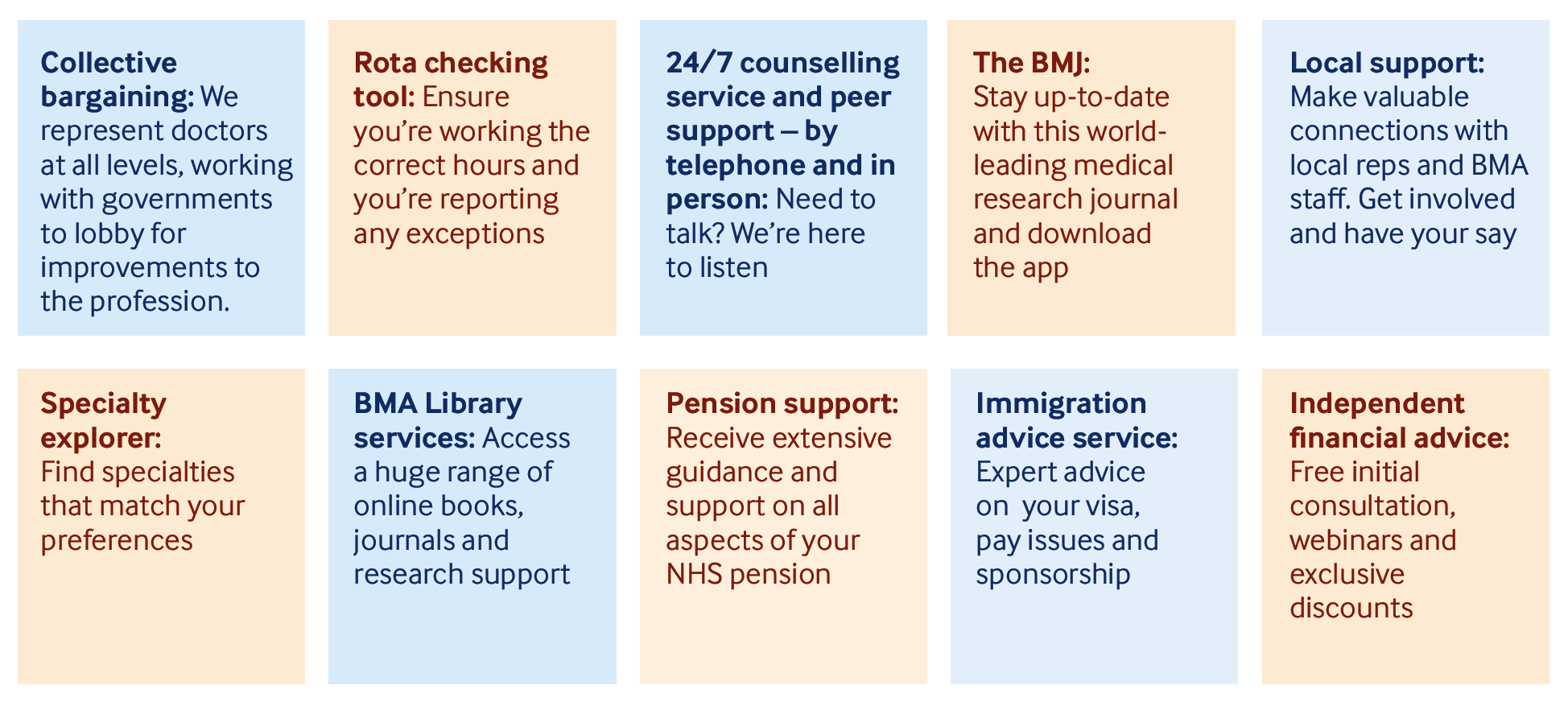 Campaign for pay restoration
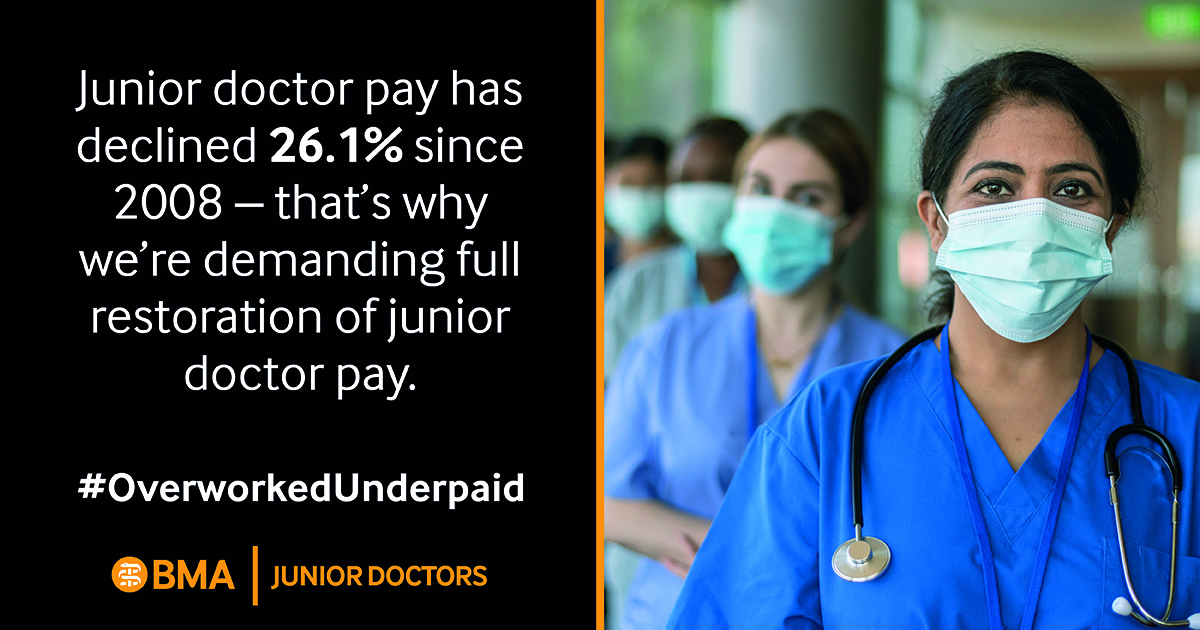 Striking as an IMG - BMA guidance
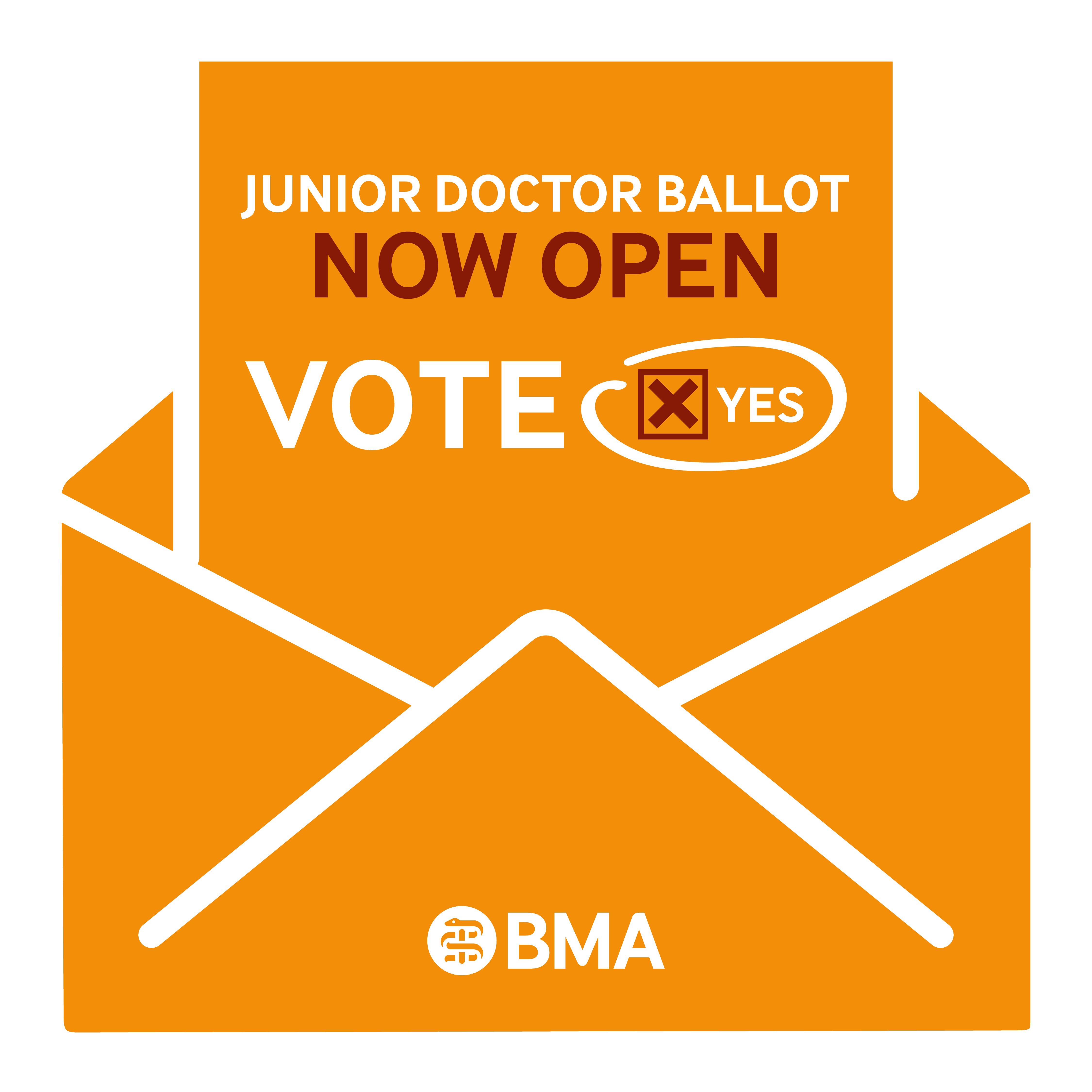 #PayRestoration for junior doctors in England
Join NOW
Ballot closes 20 March

Return your postal ballot by 15 March
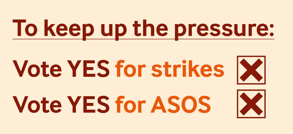 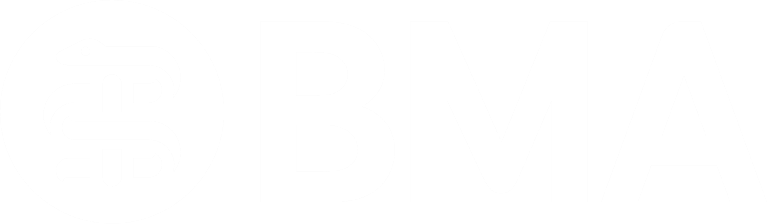 If you’ve never been a member and join today, you’ll get your first year of membership free
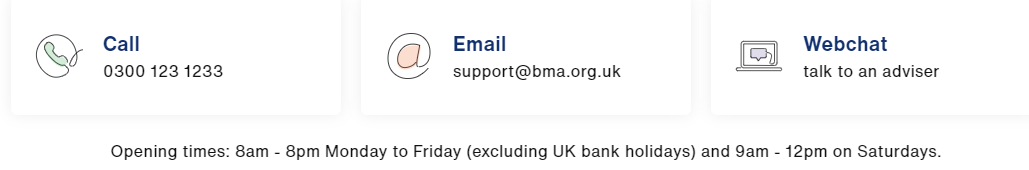